Сложноподчинённые предложения.
Выполнила: ученица 9 «А» класса Каменева Нина.
Сложноподчинённые предложения - это сложные предложение, части которого связаны подчинительными союзами или относительными словами и подчинительной связью. В сложноподчинённых предложениях одно простое предложение (придаточное) зависит от другого (главного). От главного предложения к придаточному можно задать вопрос. Например, Он сказал (что он сказал?), что придёт поздно.
Виды придаточных предложений:
1. Определительные (относятся к члену предложения, который выражен именем существительным или субстантивированным словом, отвечает на вопросы который? какой? и присоединяется при помощи союзных слов который, чей, какой, когда, где, куда и т.д.): [С улицы, (которая была полна народу), доносился чей-то крик]. [То место, (где мы отдыхали), очень красивое];    
2. Изъяснительные (или дополнительные) (отвечают на вопросы косвенных падежей, относятся к такому члену главного предложения, чей смысл надо разъяснить или дополнить, без придаточных изъяснительных такие сложные предложения были бы незаконченными и непонятными): [Бабушка попросила], [чтобы я купил лекарства];
3. Времени (в них указывается на действие, соотносительное по времени с действием в главном предложений, отвечают на вопросы когда? как долго? с какого времени? и т.д.): (Когда я вернулся домой), [сестра уже делала уроки];   
4. Места (указывают на место, где происходит действие, о котором говорится в главном предложении, присоединяются к главному предложению при помощи союзных слов где, куда, откуда и отвечают на вопросы где? куда? откуда? и т.д.): [Через столько лет он вернулся туда], (где провёл свою юность);
5. Образа действия (указывают на образ или способ выполнения действия, о котором говорится в главном предложении, присоединяются к главному предложению с помощью союзов как, что и т.д. и отвечают на вопросы как? каким образом?): [Надо было всё сделать таким образом], (чтобы мама ничего не узнала);   
6. Меры и степени (указывают на степень качества, о котором говорится в главном предложении, присоединяются к главному предложению при помощи союзов что, насколько и т.д. и отвечают на вопросы на сколько? до какой степени?): [Солнце светило так ярко], (что мне пришлось зажмуриться);
7. Причины (указывают на причину того, о чём говорится в главном предложении, присоединяются к главному предложению при помощи союзов потому что, из-за того что, благодаря тому что и т.д. и отвечают на вопросы почему? отчего? по какой причине?): [Я не пошёл вчера в школу], (так как было очень холодно);  
8. Цели (указывают на цель того, о чём говорится в главном предложении, присоединяются к главному предложению при помощи союзов чтобы, для того чтобы и тд. и отвечают на вопросы зачем? для чего?);
9. Условные (указывают на условие, при котором совершается действие, описанное в главном предложении, к главному предложению присоединяются при помощи союзов если, когда, коли и т.д. и отвечают на вопрос при каком условии?): [Я тебе там эту книгу], (если ты пообещаешь вернуть ев через неделю);   
10. Сравнительные (поясняют то, о чём говорится в главном предложении путем сравнения, к главному предложению присоединяются при помощи союзов как, будто, как будто и т.д.): [Мы втроём начали беседовать], (как будто век были знакомы);
11. Уступительные (указывают на условия, вопреки которым совершается действие, о котором говорится в главном предложении, присоединяются к главному предложению при помощи союзов хотя, несмотря на то что и т.д.): (Хотя он был еще очень юным), [он рассуждал очень разумно];   
12. Следствия (указывают на следствие, которое вытекает из главного предложения, присоединяются при помощи союза так что): [Уже поздно], (так что пойдем домой);   
13. Присоединительные (поясняют то, о чём говорится в главном предложении, присоединяются к главному предложению при помощи союзных слов что, где, когда и т.д.): [Её не было дома], (что бывало нечасто).
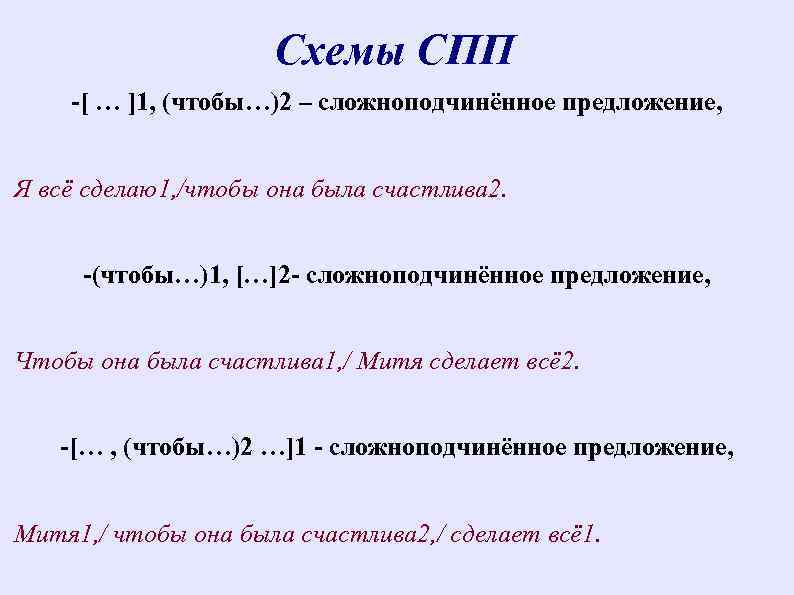 Иногда в составе сложноподчинённого предложения бывает несколько придаточных, которые могут находиться как в сочинительной связи, то есть относиться к одному и тому члену в главном предложении-быть однородными (Он рассказал мне, какой отдохнул летом и что планирует делать зимой.), так и в подчинительной связи, то есть одно придаточное является для другого придаточного предложения главным - находится в последовательной подчиненности (Я увидел, что кто-то вышел из дома, в котором. как говорили, уже десять лет не горел свет).

Сложные предложения с рваными видами связи называются сложными синтаксическими целыми, или периодом.